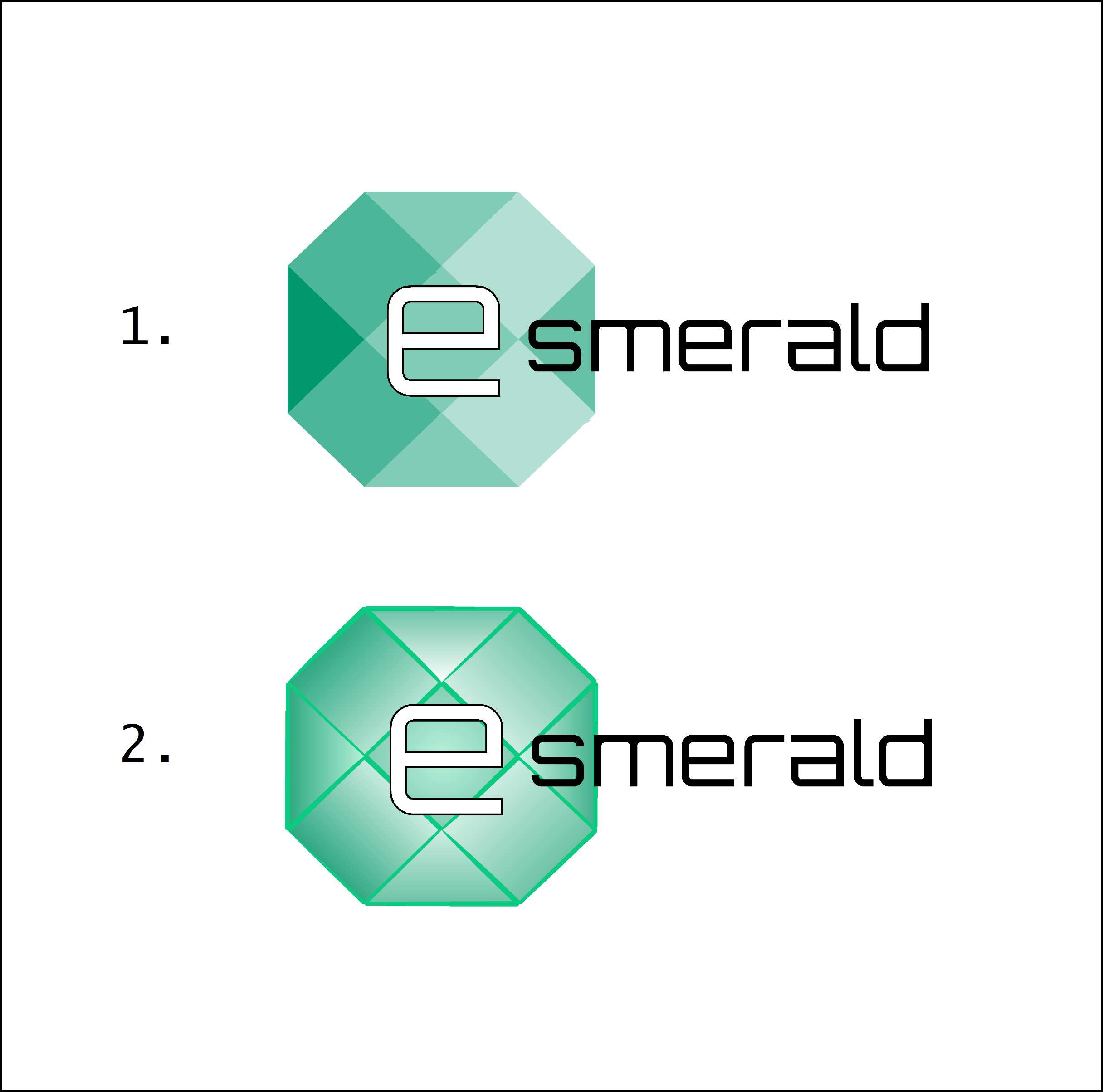 “Zwiększanie odporności MŚP po lockdownie”
PPOTRZEBY PSYCHOLOGICZNE I DOBROSTAN PSYCHICZNY 
By: UNIWERSYTET W DUBROWNIKU
CELE SZKOLENIA
Na końcu tego modułu będziesz potrafił:
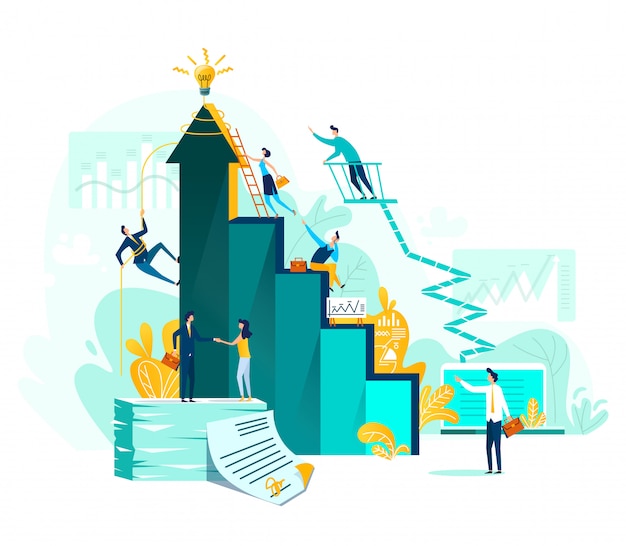 Cel 1:Zdefiniować pojęcie „cyfrowego dobrobytu”
Cel 2: Określić sposoby utrzymywania kontaktów z zespołem
Cel 3: Zidentyfikować skuteczne sposoby komunikacji w pracy zdalnej
Cel 4: Określić działania mające na celu utrzymanie łączności z otaczającym Cię światem
INDEKS
CZĘŚĆ 2: UTRZYMYWANIE POŁĄCZENIA Z OTACZAJĄCYM CIĘ ŚWIATEM
Definicja „cyfrowego dobrostanu”
Utrzymywanie kontaktu z zespołem
Zdalna komunikacja w pracy 
Połączenie ze światem zewnętrznym
CZĘŚĆ 2: Utrzymywanie połączenia z otaczającym Cię światem
SEKCJA 2.1.: DEFINIACJ „CYFROWEGO DOBROSTANU”
Szybkie wykorzystanie technologii cyfrowych i ich akceptacja przez społeczeństwo zmieniło nasze relacje z samym sobą, ze sobą nawzajem oraz z naszym środowiskiem.

Nasz dobrostan jest ściśle związany ze stanem naszego cyfrowego środowiska, które pośredniczy w naszej interakcji z nim, co stawia naglące pytania dotyczące wpływu technologii cyfrowych na nasze samopoczucie (Floridi, 2014).

Termin „cyfrowy dobrostan” jest używany w odniesieniu do wpływu technologii cyfrowych na to, co oznacza życie, które jest dobre dla człowieka (Burr i in., 2020)
CZĘŚĆ 2: Utrzymywanie połączenia z otaczającym Cię światem
SEKCJA 2.1.: DEFINIACJ „CYFROWEGO DOBROSTANU”
Istnieje wiele możliwości wykorzystania codziennej technologii w celu poprawy samopoczucia i jakości życia (Cecchinato i in. 2019). Technologia może poprawić samopoczucie poprzez:

wzmacnianie więzi społecznych
wspieranie zdrowia psychicznego
dostarczanie przyjemności.
CZĘŚĆ 2: Utrzymywanie połączenia z otaczającym Cię światem
SEKCJA 2.1.: DEFINIACJ „CYFROWEGO DOBROSTANU”
Definicji „cyfrowego dobrostanu” jest wiele i trudno poprzestać na jednej:

„Poprawa i poprawa dobrostanu ludzi w perspektywie średnio- i długoterminowej dzięki wykorzystaniu mediów cyfrowych”. (Gui i in., 2017)

„Cyfrowy dobrostan to subiektywne indywidualne doświadczenie optymalnej równowagi między korzyściami i wadami uzyskiwanymi z łączności mobilnej. Ten stan doświadczania składa się z afektywnych i poznawczych ocen integracji łączności cyfrowej z codziennym życiem. Ludzie osiągają cyfrowe samopoczucie, gdy doświadczają maksymalnie kontrolowanej przyjemności i wsparcia funkcjonalnego, przy minimalnej utracie kontroli i upośledzeniu funkcji”. (Vanden Abeele, 2021)
CZĘŚĆ 2: Utrzymywanie połączenia z otaczającym Cię światem
SEKCJA 2.1.: DEFINIACJ „CYFROWEGO DOBROSTANU”
„Wpływ technologii cyfrowych na to, co oznacza życie, które jest dobre dla człowieka” (Burr i in., 2020)

„Wpływ, jaki technologie cyfrowe, takie jak media społecznościowe, smartfony i sztuczna inteligencja, miały na nasze samopoczucie i naszą samoświadomość, co to znaczy żyć dobrym dla nas życiem w coraz bardziej cyfrowym społeczeństwie” (Burr i Floridi, 2020)
CZĘŚĆ 2: Utrzymywanie połączenia z otaczającym Cię światem
SEKCJA 2.2.: UTRZYMYWANIE KONTAKTU Z ZESPOŁEM
Ważne jest, aby firmy tworzyły środowisko, w którym kierownictwo i pracownicy mogą pozostawać w kontakcie podczas pracy w domu.

8 rzeczy, które możesz zrobić, żeby pozostać w kontakcie ze swoim zdalnym zespołem (https://www.flexjobs.com/employer-blog/stay-connected-team-working-from-home-remotely/):

Czaty przy kawie
zachęć swoich pracowników do regularnych wirtualnych przerw na kawę z zespołem, aby pozostać w kontakcie podczas pracy w domu.
CZĘŚĆ 2: Utrzymywanie połączenia z otaczającym Cię światem
SEKCJA 2.2.: UTRZYMYWANIE KONTAKTU Z ZESPOŁEM
Zadaj pytanie tygodnia

Zachęcaj do czatów grupowych
Twoi pracownicy docenią możliwość nawiązania kontaktu ze współpracownikami o podobnych zainteresowaniach założyć kilka wirtualnych grup, aby ułatwić rozmowę

 Wirtualne Lunche
Zachęć pracowników do wspólnego wirtualnego lunchu
CZĘŚĆ 2: Utrzymywanie połączenia z otaczającym Cię światem
SEKCJA 2.2.: UTRZYMYWANIE KONTAKTU Z ZESPOŁEM
Zadaj pytanie tygodnia

Zachęcaj do czatów grupowych
Twoi pracownicy docenią możliwość nawiązania kontaktu ze współpracownikami o podobnych zainteresowaniach założyć kilka wirtualnych grup, aby ułatwić rozmowę

 Wirtualne Lunche
Zachęć pracowników do wspólnego wirtualnego lunchu
CZĘŚĆ 2: Utrzymywanie połączenia z otaczającym Cię światem
SEKCJA 2.2.: UTRZYMYWANIE KONTAKTU Z ZESPOŁEM
Giełdy
Otrzymanie paczki lub listu pocztą.

Konkursy firmowe
To świetny sposób na zebranie ludzi i zachęcenie do odrobiny przyjaznej rywalizacji

 Treningi wirtualne
CZĘŚĆ 2: Utrzymywanie połączenia z otaczającym Cię światem
SEKCJA 2.3.: ZDALNA KOMUNIKACJA W PRACY
Trendy związane z pracą w domu ukształtowały sposób, w jaki się ze sobą łączymy. Zasady skutecznej komunikacji w pracy zdalnej to (https://www.halfhalftravel.com/remote-work/stay-connected-while-working-from-home.html):

Komunikuj się często.
Komunikuj się, gdy masz wątpliwości.
Komunikuj się, gdy masz pytania.
Komunikuj się, gdy masz obawy.
Komunikuj się, gdy masz informację zwrotną.
CZĘŚĆ 2: Utrzymywanie połączenia z otaczającym Cię światem
SEKCJA 2.3.: ZDALNA KOMUNIKACJA W PRACY
Komunikuj się, gdy masz wyniki lub sukcesy.
Przekaż swój harmonogram.
Przekazuj aktualizacje.
Komunikuj się wymownie.
Komunikuj się jasno.
CZĘŚĆ 2: Utrzymywanie połączenia z otaczającym Cię światem
SEKCJA 2.4.: POŁĄCZENIE ZE ŚWITEM ZEWNĘTRZNYM
„bez regularnej interakcji międzyludzkiej (a interakcja cyfrowa nie wystarczy), twoja izolacja zacznie zbierać żniwo psychologicznie, emocjonalnie i zawodowo” 
(https://www.kalido.me/how-to-stay-connected-while-working-from-home/).
CZĘŚĆ 2: Utrzymywanie połączenia z otaczającym Cię światem
SEKCJA 2.4.: POŁĄCZENIE ZE ŚWITEM ZEWNĘTRZNYM
Kilka wskazówek dotyczących pracy w domu: 
Rozważ przestrzeń coworkingową - będziesz otoczony innymi profesjonalistami i wszystkimi możliwościami nawiązywania kontaktów i współpracy, które się z tym wiążą, wiele biur coworkingowych posiada również na miejscu kawiarnie i restauracje
Możesz nadrobić zaległości towarzyskie podczas lunchu, poznać znajomych lub rozwinąć nowe kontakty zawodowe


(https://www.kalido.me/how-to-stay-connected-while-working-from-home/).
CZĘŚĆ 2: Utrzymywanie połączenia z otaczającym Cię światem
SEKCJA 2.4.: POŁĄCZENIE ZE ŚWITEM ZEWNĘTRZNYM
Dołącz do klubów zainteresowań i klubów sportowych - Jednym z niebezpieczeństw pracy w pojedynkę jest zwiększona możliwość stagnacji. Może to wpłynąć zarówno na Twoje życie zawodowe, jak i osobiste.
Spotkaj się osobiście z klientami i współpracownikami - Jeśli interesuje Cię nawiązywanie i utrzymywanie dobrych relacji (a relacje są przecież podstawą każdej udanej firmy), powinieneś regularnie spotykać się osobiście.
Realizuj własne projekty
Praca w domu pozwala zobaczyć wewnętrzne funkcjonowanie organizacji
(https://www.kalido.me/how-to-stay-connected-while-working-from-home/).
Warto zapamiętać:
Termin „cyfrowy dobrostan” jest używany w odniesieniu do wpływu technologii cyfrowych na to, co to znaczy żyć dobrym dla człowieka życiem
Firmy muszą stworzyć środowisko, w którym kierownictwo i pracownicy mogą pozostawać w kontakcie podczas pracy w domu
Utrzymywanie kontaktu podczas pracy w domu powinno być naturalne
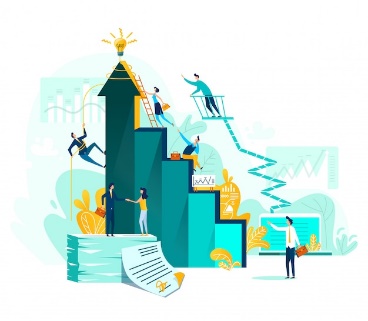 Regularne interakcje międzyludzkie są ważne dla zdrowia psychicznego i fizycznego
3. Zachęcanie pracowników do wspólnego wirtualnego lunchu
a.- nie ma żadnego wpływu na samopoczucie człowieka
b.- wpłynie pozytywnie na kontakt z Twoim zespołem
c.- negatywnie wpływają na wydajność pracy
Test sprawdzający:
1. Wpływ technologii cyfrowych na to, co oznacza życie, które jest dobre dla człowieka, to:
a.- Cyfrowy dobrobyt
b.- Dobrobyt społeczny
c.- Dobrobyt osobisty
Jeśli interesuje Cię nawiązywanie i utrzymywanie dobrych relacji z klientami, powinieneś:
a.- spotkać się z klientami osobiście
b.- weź własne projekty
c.- dołącz do klubów zainteresowań i klubów sportowych
2. Ważne jest, aby firmy tworzyły środowisko, w którym:
a.- przywództwo jest oddzielone od pracowników
b.- kierownictwo i pracownicy nie są połączeni podczas pracy w domu
c.- kierownictwo i pracownicy mogą pozostawać w kontakcie podczas pracy w domu.
Dla skutecznej komunikacji w pracy zdalnej prawdziwe jest zdanie:
a.- nie komunikuj się, gdy masz wątpliwości
b.- komunikuj się, gdy się nudzisz
c.- komunikuj się, gdy masz wątpliwości
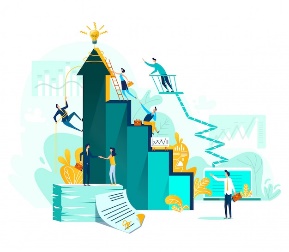 3. Zachęcanie pracowników do wspólnego wirtualnego lunchu
a.- nie ma żadnego wpływu na samopoczucie człowieka
b.- wpłynie pozytywnie na kontakt z Twoim zespołem
c.- negatywnie wpływają na wydajność pracy
Test sprawdzający:
1. Wpływ technologii cyfrowych na to, co oznacza życie, które jest dobre dla człowieka, to:
a.- Cyfrowy dobrobyt
b.- Dobrobyt społeczny
c.- Dobrobyt osobisty
Jeśli interesuje Cię nawiązywanie i utrzymywanie dobrych relacji z klientami, powinieneś:
a.- spotkać się z klientami osobiście
b.- weź własne projekty
c.- dołącz do klubów zainteresowań i klubów sportowych
2. Ważne jest, aby firmy tworzyły środowisko, w którym:
a.- przywództwo jest oddzielone od pracowników
b.- kierownictwo i pracownicy nie są połączeni podczas pracy w domu
c.- kierownictwo i pracownicy mogą pozostawać w kontakcie podczas pracy w domu.
Dla skutecznej komunikacji w pracy zdalnej prawdziwe jest zdanie:
a.- nie komunikuj się, gdy masz wątpliwości
b.- komunikuj się, gdy się nudzisz
c.- komunikuj się, gdy masz wątpliwości
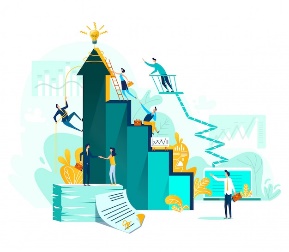 CZĘŚĆ 2: Utrzymywanie połączenia z otaczającym Cię światem
Źródła:
Burr, C., & Floridi, L. (2020). The ethics of digital well-being: A multidisciplinary perspective. In Ethics of digital well-being (pp. 1-29). Springer, Cham.
Burr, C., Taddeo, M., & Floridi, L. (2020). The ethics of digital well-being: A thematic review. Science and engineering ethics, 26(4), 2313-2343.
Cecchinato, M. E., Rooksby, J., Hiniker, A., Munson, S., Lukoff, K., Ciolfi, L., Theim, A. & Harrison, D. (2019, May). Designing for digital wellbeing: A research & practice agenda. In Extended abstracts of the 2019 CHI conference on human factors in computing systems (pp. 1-8).
CZĘŚĆ 2: Utrzymywanie połączenia z otaczającym Cię światem
Źródła:
Gui, M., Fasoli, M., & Carradore, R. (2017). “Digital well-being”. Developing a new theoretical tool for media literacy research. Italian Journal of Sociology of Education, 9(1).
Vanden Abeele, M. M. (2021). Digital wellbeing as a dynamic construct. Communication Theory, 31(4), 932-955.
https://www.flexjobs.com/employer-blog/stay-connected-team-working-from-home-remotely/
https://www.halfhalftravel.com/remote-work/stay-connected-while-working-from-home.html
https://www.kalido.me/how-to-stay-connected-while-working-from-home/
Dziękujemy!